Формы реализации дополнительных общеобразовательных программ
Гусева наталья Александровна
Старший методист
Регионального модельного центра ДОД ЯО
Показатели регионального проекта «Доступное дополнительное образование» в 2018 году
РМЦ ДОД ЯО обеспечивает разработку и реализацию современных ДОП:
24 дистанционных
15 разноуровневых
Сетевое взаимодействие с 6 типами организаций
Модульные программы для детей из сельской местности
Разноуровневые ДООП
Методические рекомендации по проектированию дополнительных общеразвивающих программ (письмо Министерство образования и науки Российской Федерации Минобрнауки России от 18.11.2015 N 09-3242)
Методические рекомендации ГАОУ ВО «МГПУ» АНО ДПО «Открытое образование»
Под разноуровневостью понимается соблюдение таких принципов, которые позволяют учитывать разный уровень развития и разную степень освоения содержания детьми (дифференциации). 
Уровни углубленности, доступности, сложности.
Определяются входной диагностикой, промежуточным контролем, аттестацией.
Дифференцированный по соответствующим уровням учебный материал может предлагаться в разных формах и типах источников :
"Интернет" 
в печатном виде (учебники, рабочие тетради, методические пособия и т.д.); 
в машиночитаемом виде, в формате, доступном для чтения на электронных устройствах (на персональных компьютерах, планшетах, смартфонах и т.д. в форматах *pdf, *doc, *docx и проч.);
в наглядном виде, посредством макетов, прототипов и реальных предметов и средств деятельности.
Каждый из трех уровней должен предполагать универсальную доступность для детей с любым видом и типом психофизиологических особенностей. В свою очередь, материал программы должен учитывать особенности здоровья тех детей, которые могут испытывать сложности при чтении, прослушивании или совершении каких-либо манипуляций с предлагаемым им материалом.
Оформление разноуровневой программы
Указание на уровень в пояснительной записке (ДООП стартового уровня, базового или продвинутого, многоуровневая ДООП)
Для многоуровневой ДООП наличие соответствующих задач, планируемых результатов, способов выявления готовности обучающихся к базовому или продвинутому уровню, средств диагностики и оценки освоения результатов уровня программы (в соответствующем модуле; соответственно году обучения)
Наличие в разделе «Организационно-педагогические условия» описания условий для каждого уровня освоения ДООП,  в том числе методического обеспечения
https://docviewer.yandex.ua/view/48443711/?*=uuM%2BVO4%2BEmXpZyhOTF%2BBePhmgEV7InVybCI6Imh0dHBzOi8vb2Nkby50b21zay5nb3YucnUvZmlsZXMvZnJvbnQvZG93bmxvYWQvaWQvNjM4NzAiLCJ0aXRsZSI6IjYzODcwIiwidWlkIjoiNDg0NDM3MTEiLCJ5dSI6IjQwNDEwNzE5NjE0OTM5MTQ1OTgiLCJub2lmcmFtZSI6dHJ1ZSwidHMiOjE1Mjc0NDYyMjcyNzEsInNlcnBQYXJhbXMiOiJsYW5nPXJ1Jm5hbWU9NjM4NzAmdG09MTUyNzQzNzQwOSZ0bGQ9dWEmdGV4dD0lRDElODAlRDAlQjAlRDAlQjclRDAlQkQlRDAlQkUlRDElODMlRDElODAlRDAlQkUlRDAlQjIlRDAlQkQlRDAlQjUlRDAlQjIlRDAlQjAlRDElOEYlMjAlRDAlQkYlRDElODAlRDAlQkUlRDAlQjMlRDElODAlRDAlQjAlRDAlQkMlRDAlQkMlRDAlQjAlMjAlRDAlQjQlRDAlQkUlRDAlQkYlRDAlQkUlRDAlQkIlRDAlQkQlRDAlQjglRDElODIlRDAlQjUlRDAlQkIlRDElOEMlRDAlQkQlRDAlQkUlRDAlQjMlRDAlQkUlMjAlRDAlQkUlRDAlQjElRDElODAlRDAlQjAlRDAlQjclRDAlQkUlRDAlQjIlRDAlQjAlRDAlQkQlRDAlQjglRDElOEYlMjAlRDAlQjQlRDAlQjUlRDElODIlRDAlQjUlRDAlQjkmdXJsPWh0dHBzJTNBJTJGJTJGb2Nkby50b21zay5nb3YucnUlMkZmaWxlcyUyRmZyb250JTJGZG93bmxvYWQlMkZpZCUyRjYzODcwJmxyPTE2Jm1pbWU9cGRmJmwxMG49cnUmc2lnbj0yMTdhNmFkOWIxMTBkYzAwODhkNTQ5YTc4ODk0Yjc3NiZrZXlubz0wIn0%3D&page=10&lang=ru
Уровни по годам обучения
Общекультурный (1-2 года)
Базовый (2-3 года)
Углубленный (от 3-х лет)
Распоряжение Комитета по образованию Санкт-Петербурга от 1 марта 2017 г. N 617-р "Об утверждении Методических рекомендаций по проектированию
дополнительных общеразвивающих программ в государственных образовательных организациях Санкт-Петербурга, находящихся в ведении Комитета по образованию"
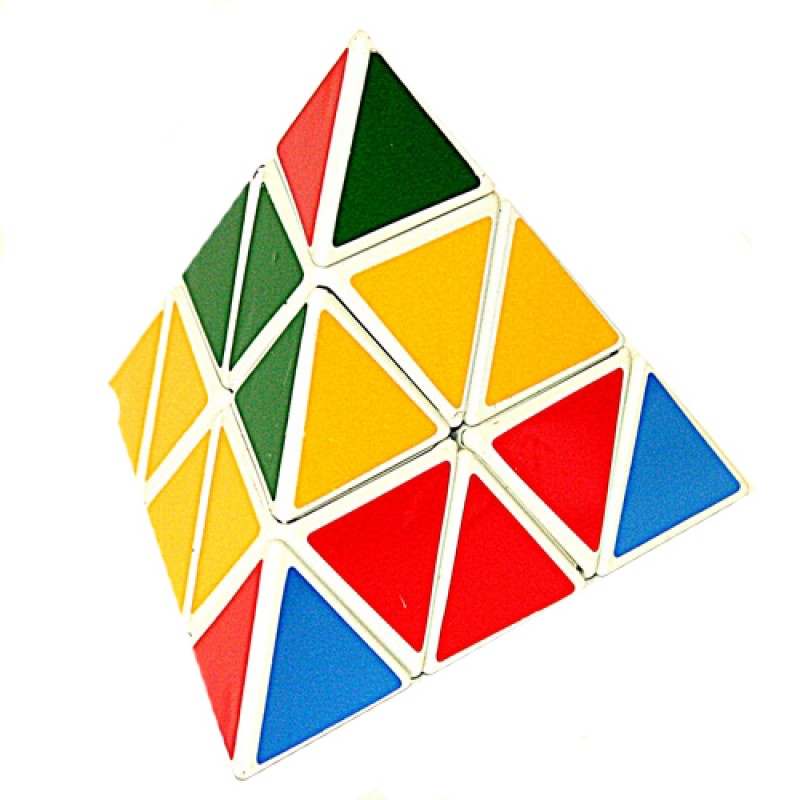 Модульные ДООП
Основная задача модульного обучения – гибкое, вариативное  выстраивание содержания для удовлетворения индивидуальных образовательных потребностей обучающихся через структурирование программы  в виде совокупности учебных модулей по принципам:
 блочности
 выбора вариативных модулей
 промежуточного контроля результатов

Модульный принцип построения содержания программы обеспечивает индивидуализацию образовательного процесса и позволяет выстраивать вариативные планы индивидуального образовательного маршрута обучающихся в рамках программы
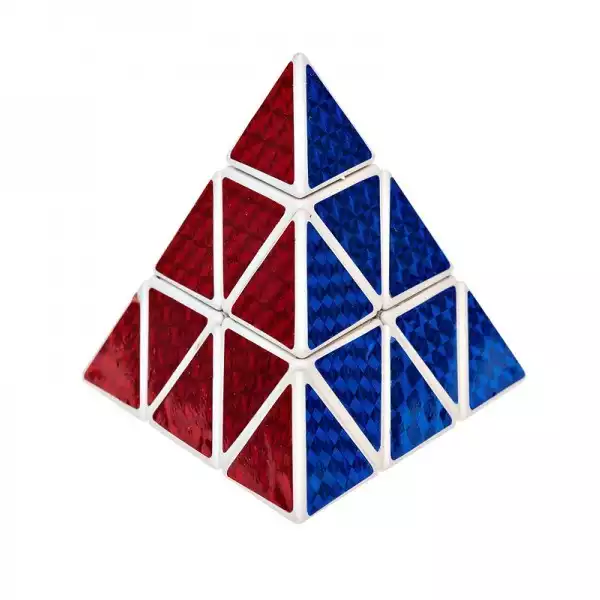 Модуль
Представляет собой логически завершенную, относительно самостоятельную часть образовательной программы, формирующую определенную компетенцию или группу компетенций в ходе освоения. 
Программа может включать 
модули базовой (обязательной) части
 модули по выбору; 
модули, предполагающие разный уровень освоения содержания программы (стартовый,  продвинутый); 
модули для одаренных детей и детей с ограниченными возможностями здоровья; 
модули, выстроенные в логике определенных видов деятельности по программе (например, модуль проектной деятельности, модуль исследовательской деятельности); 
модули, предполагающие ускоренный курс освоения программы и т.п.
При построении программы по модульному принципу учебно-тематический план разрабатывается на каждый модуль.
ВОРОНИНА Е.А., К.П.Н., НАУЧНЫЙ СОТРУДНИК ЛАБОРАТОРИИ ВОСПИТАНИЯ И СОЦИАЛИЗАЦИИ АОУ ВО ДПО «ВИРО» Проектирование дополнительных общеразвивающих программ в современном нормативном правовом поле - http://viro.edu.ru/istochnik/index.php/dopolnitelnoe-obrazovanie/113-proektirovanie-dopolnitelnykh-
Типовая модель реализации модульных программ ДО для детей из сельской местности
В качестве базовых форм в рамках модели используются модульные и тренинговые образовательные формы, не требующие постоянного присутствия в сельской местности, но в то же время позволяющие, в режиме “десанта” педагогических кадров и в целом специалистов интеллектуальной сферы обеспечить необходимое образовательное формирующее пространство для школьников сельской местности. Кроме того, в рамках модели активно используются дистанционные образовательные технологии.
Инструментарий работника системы ДОД
Основные индикаторы и показатели типовой модели МОДУЛЬНЫХ ПРОГРАММ ДЛЯ ДЕТЕЙ ИЗ СЕЛЬСКОЙ МЕСТНОСТИ
1. Рост количества школьников из сельских поселений, принявших участие в региональных и федеральных интеллектуальных состязаниях.
2. Рост уровня достижений, продемонстрированных школьниками из сельских поселений в ходе интеллектуальных состязаний разных типов и уровней, в том числе, рост количества призовых мест, занимаемых школьниками из сельской местности.
3. Динамика количества школьников из сельской местности, сформировавших индивидуальную образовательную программу, реализуемую в открытом образовательном пространстве. 
4. Динамика количества школьников, разработавших и реализовавших значимые инициативы и проекты, в том числе, экологического, культурно-просветительского, краеведческого характера. 
5. Появление в сельской местности детских и молодёжных общественных объединений, связанных с самообразованием, краеведческой, экологической и хозяйственной деятельностью, активно участвующих в решении задач развития своего села.
6. Динамика количества дистанционных образовательных форм и услуг, представленных в открытом пространстве и ориентированных на потребности детей и молодёжи из сельской местности.
Сетевая форма/ сетевое взаимодействие
оценка оснащенности и достаточности собственных материально-технических и кадровых ресурсов: в рамках инвентаризации имеющихся в регионе (субъекте РФ) кадровых, материальных и инфраструктурных ресурсов и размещены в базе общедоступного  информационно-телекоммуникационного сервиса http://inv.edmonitor.ru/ 
поиск и привлечение потенциальных партнеров 
определение порядка и источников финансирования 
разработка пакета документов, регламентирующих процесс
Дистанционные ДООП
Средство реализации уровня или модуля ДООП (для детей с ООП, продвинутого уровня и т.п.)
Основное средство реализации ДООП
Дистанционные технологии в ДООП
Социальные сети http://dno.iro.yar.ru/?p=1180
Конструкторы тестов, медиа, сайтов
Дистанционные курсы на различных платформах Moodle, OpenKlass
Видеохостинги Vimple, YouTube, Rutube
Электронные ресурсы: сайт УДО, педагога, мероприятия, проекта, почтовые сервисы
Общедоступные образовательные электронные ресурсы inlearno.ru, http://www.edu.ru/db/portal/sites/res_page.htm
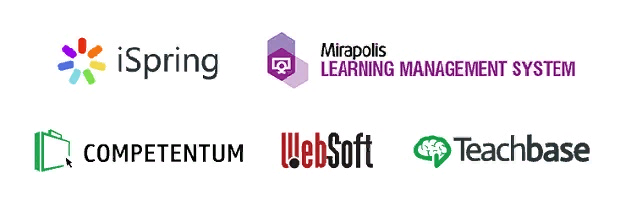 Дистанционная ДООП
Критерии:
Доступность информации. 
Простота использования. Насколько просто пользователям и администраторам пользоваться системой без обучения и доработок?
Гибкость настроек. Насколько просто настраивать систему и вносить в нее изменения?
Управление учебным контентом. Какие есть возможности для добавления, редактирования и демонстрации учебных материалов?
Управление пользователями. Насколько удобно добавлять пользователей и назначать им учебные курсы? Какие есть инструменты для планирования обучения?
Общение между пользователями. Каким образом пользователи могут задавать вопросы и делиться опытом?
Статистика и отчеты. Каким образом в системе отслеживаются успеваемость и достижения учащихся?
Стоимость и лицензионная политика.
Системы дистанционного обучения 
iSpring Online
Mirapolis LMS
ShareKnowledge
Teachbase
WebTutor
Для УДО: способ зачисления на программу; технические условия; лицензирование
Типовая модель реализации дистанционных курсов
видео- и аудио- уроки, лекции, мастер-классы;
открытые электронные библиотеки с встроенными инструментами навигации; 
вебинары (как разовые тематические мероприятия и как циклы); • комплексные программы дистанционного образования, выстроенные как сочетание перемежающихся публикаций материалов и учебно-практических либо рефлексивных заданий (например, на цифровой платформе типа Moodle); 
цифровые тренажёры, размещенные в сети Интернет в общем доступе (в том числе, разработанные как увлекательные и привлекательные для детей, подростков и старшеклассников онлайн-игры); 
цифровые тесты, позволяющие школьникам и педагогам осуществлять диагностические процедуры и размещенные в свободном доступе в Интернете на специализированных информационных ресурсах; 
адресные дистанционные консультации со стороны наставников, как с опорой на специально разработанные цифровые платформы, так и с использованием ресурсов существующих социальных сетей.
Инструментарий работника Системы ДОД
m-Learning
Мобильное обучение является следующим этапом развития дистанционного обучения и позволяет в полной мере реализовать потенциал электронного обучения.
Его главный принцип: обучение в любом удобном месте, в любое удобное время.
Полезные ссылки
http://www.iro.yar.ru/index.php?id=1033
http://bp.inlearno.com/directivities?activity=2
https://wikium.ru/


СПАСИБО ЗА ВОПРОСЫ!